Financial Literacy games
Denise Paxton & Sarah brown
Financial literacy is the ability to understand how money works in the world: how someone manages to earn or make it, how that person manages it, how he/she invests it (turn it into more) and how that person donates it to help others.
(How Money Works, PBS.org)
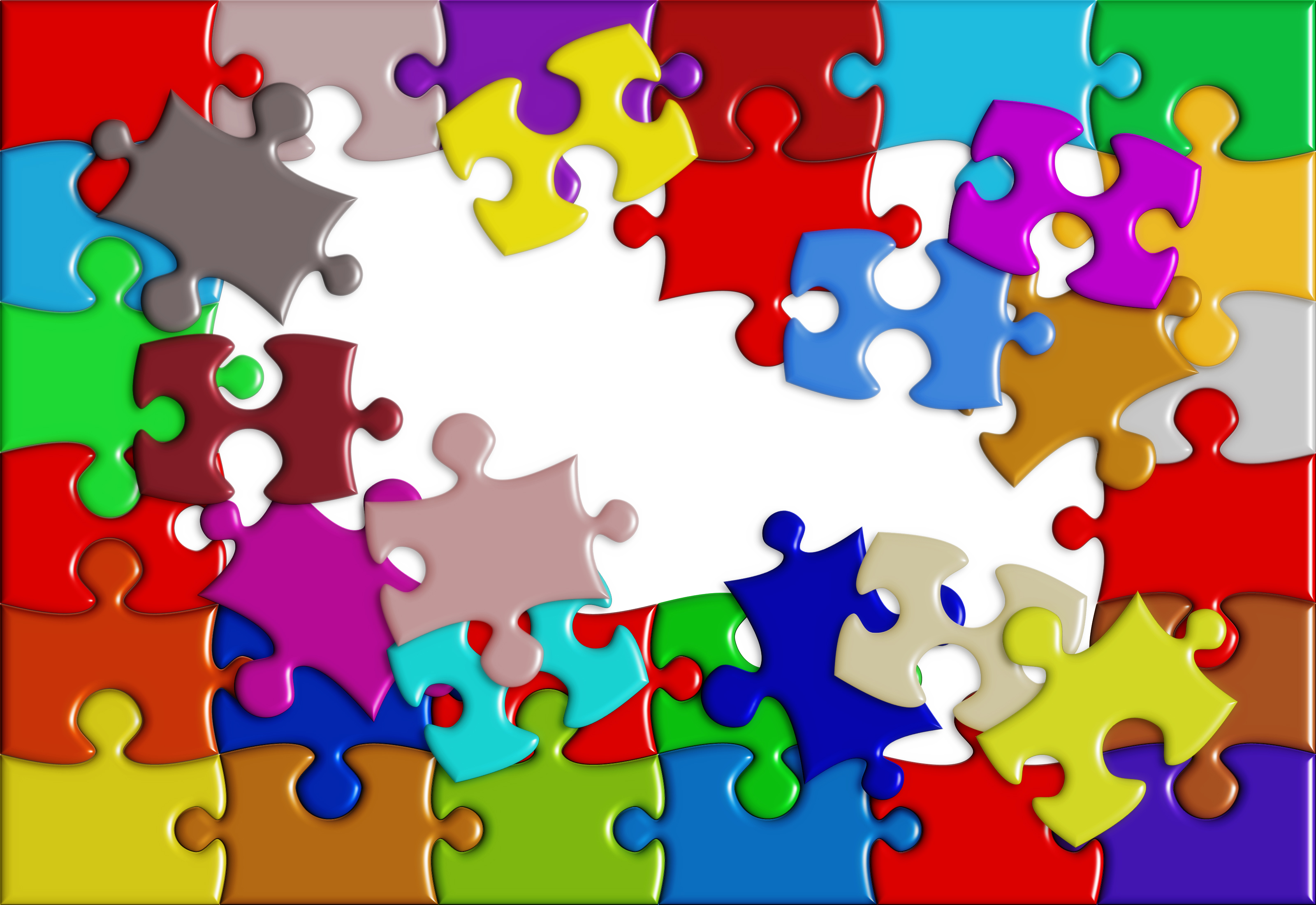 Budget puzzle
Middle School Alignment
High School Alignment
SS.6-8.FL.1. Prioritize and evaluate personal finance goals based on needs and wants.
SS.6-8.FL.2. Investigate consequences of potential financial decisions to make reasoned financial choices.
SS.6-8.FL.4. Discuss the components of a personal budget - including income, planned spending, expenses, and saving.
SS.9-12.FL.1. Analyze the alternatives and consequences of financial decision-making in the development of financial goals.
SS.9-12.FL.4. Develop and evaluate a personal financial plan - including a savings plan, utilizing a financial record keeping system for accounts.
Budget Puzzle
Hook – Goal Setting, Budget vocabulary
Each pair “earns” $2500 net income & must decide how to spend their income (budget cards)
Closure questions & Budget adjustments
“Exit Ticket” – Budget Reality Check worksheet & Budget Acrostic
Budge Guru sheet could be a more formal assessment
How to spend a hypothetical income
45-60 minutes
Pairs of students – 1 set of game materials for each pair
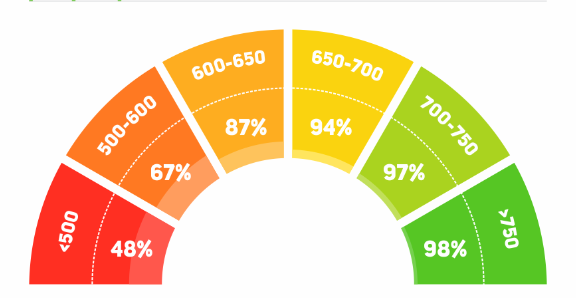 Credit Score Game
Middle school Alignment
High school Alignment
SS.6-8.FL.6. Explain an individual’s rights and responsibilities as a consumer.
SS.6-8.FL.7. Discuss the cost of borrowing money for different types of goods and services, including but not limited to: consumables, vehicles, higher education, and housing.
SS.9-12.FL.5. Analyze the costs and benefits of different types of credit and debt - including how to avoid and resolve debt problems.
SS.9-12.FL.6. Explain the purpose of a credit report, how that report is used by lenders, employers and insurers, and the borrower’s access, rights, and responsibilities related to a credit report.
Credit Score Game
The importance of credit scores and the factors that affect one’s credit score
45-60 minutes
Pairs – 1 game set for each pair, 1 Essential credit vocabulary to display, 1 debrief for each student
Hook – quickwrite & class discussion
Allow 10-15 minutes of game play – Draw impact cards and move your game piece based on the scenario and impact
Closure – complete the credist score debrief in pairs & discuss 
Extension – Next Gen Personal finance activity
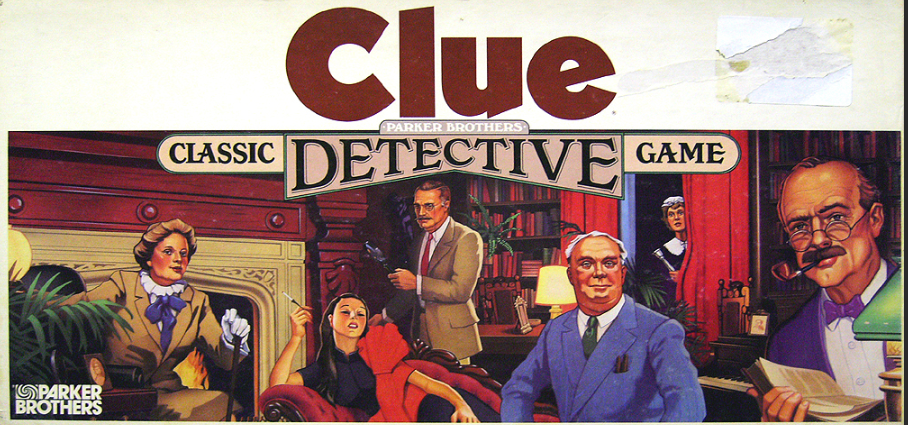 Get a Clue!
High School Alignment
Middle School Alignment
?
SS.9-12.FL.1. Analyze the alternatives and consequences of financial decision-making in the development of financial goals
SS.9-12.FL.9. Distinguish the cost and benefits of various investment strategies - including securities, stocks, and bonds; with attention to compound interest, risk, and methods of buying and selling investments.
SS.6-8.FL.2. Investigate consequences of potential financial decisions to make reasoned financial choices.
SS.6-8.FL.9. Explain how some investments differ from traditional savings accounts in potential risks and returns.
Get a Clue!
Hook – Quickwrite & Vocabulary review
Students play to answer – Who made the investment? What financial asset did he or she buy? How was the asset purchased? (place these 3 cards in the portfolio envelop)
Deal the cards & begin play – mark off on your detective notebook sheet
Closure – “Get a Clue debrief” worksheet & pairs discussion
Review financial assets and investment accounts
60-90 minutes
Groups of 4-6 students – 1 game set for each group, 1 “Detective notebook” & debrief sheet for each student
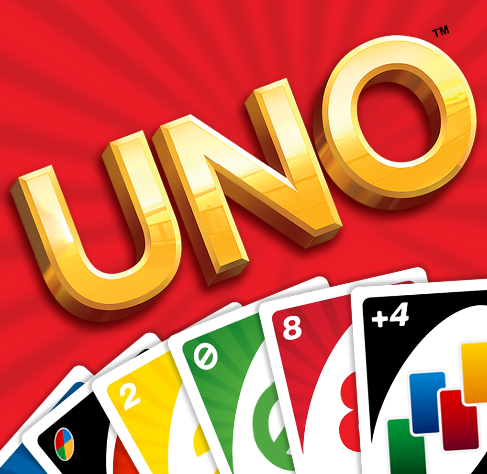 Occupational uno
Middle school Alignment
High school Alignment
SS.6-8.FL.2. Investigate consequences of potential financial decisions to make reasoned financial choices.
SS.6-8.FL.10. Identify college and career options and their effect on income and unemployment.
SS.9-12.FL.1. Analyze the alternatives and consequences of financial decision-making in the development of financial goals.
SS.9-12.FL.11. Evaluate college and career choices and their effect on income, disposable income, unemployment, and underemployment
Occupational uno
Learn about median wages & education requirements of common occupations
60 minutes
Groups of 4-5 students – 1 game set for each group & one Debriefing occupation uno worksheet for each student
Hook – Discussion prompt & discussion of key vocabulary
Allow 15 minutes of game play using the decoding sheet
Closure – Complete the Debrief sheet in groups and create collaborative responses
Optional extension activities
Insurance Vocabulary match
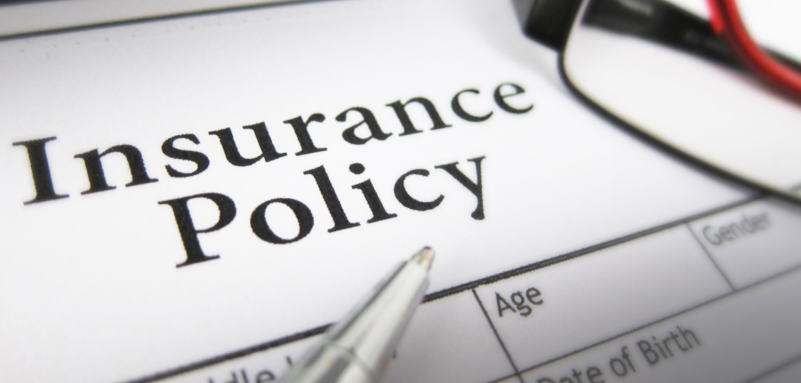 Middle School Alignment
High school Alignment
SS.9-12.FL.10. Analyze the purpose and specifics of various insurance plans as well as compare quality of insurance providers
Insurance Vocabulary match
Learn the basics of insurance
30 minutes
Pairs of students – 1 set of game cards for each pair, 1 Personal assessment & Vocabulary debrief for each students
Hook – Quickwrite & Personal Risk Assessment sheet
Allow 10-15 minutes of game play
Complete the vocabulary debrief in pairs and discuss
Extension lesson – “is insurance worth buying?”
Where do you find the games?
Http://bit.ly/PFgames
MKIRTS@EMAIL.ARIZONA.EDU